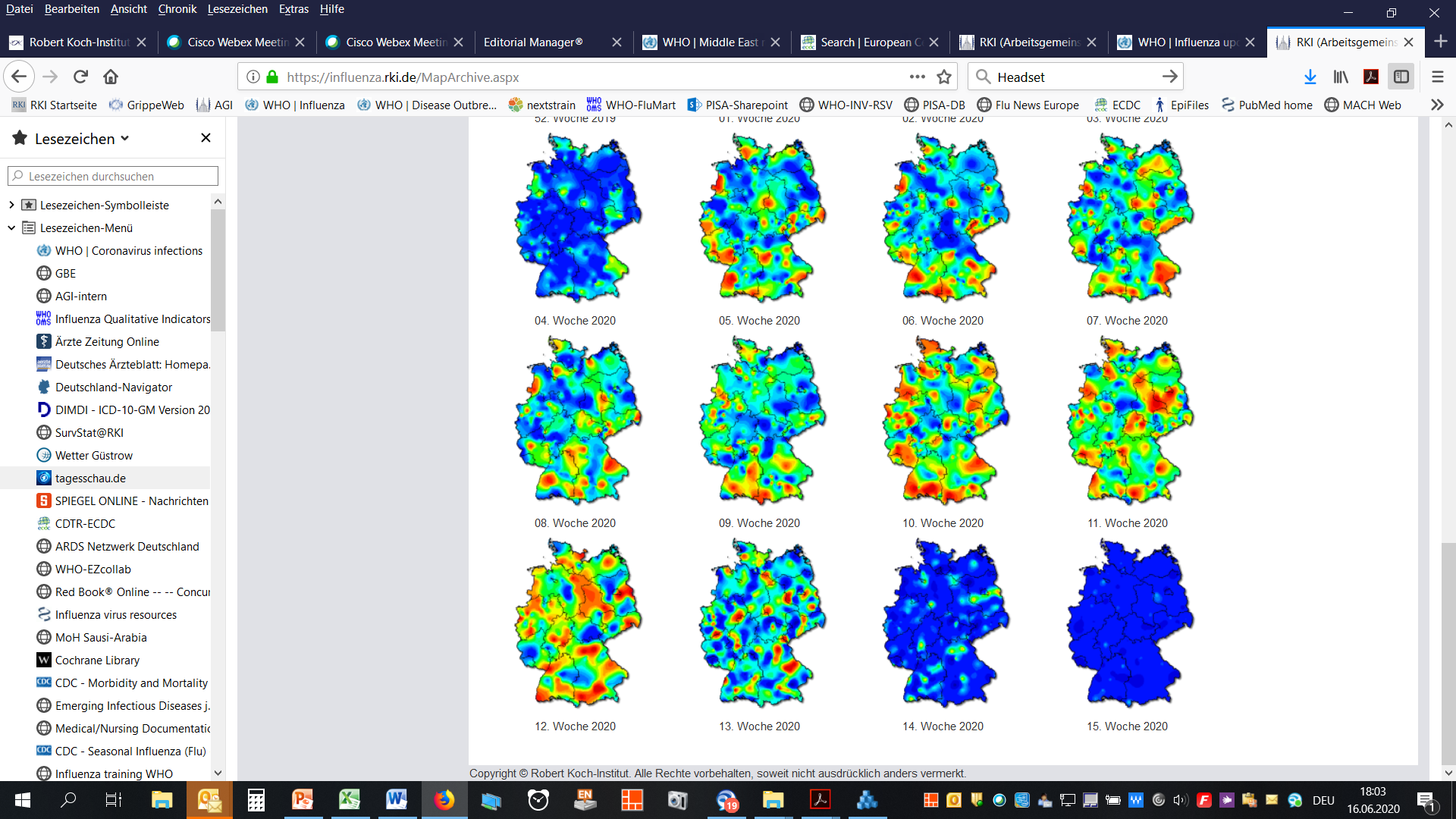 Ergebnisse der syndromischen Surveillance akuter AtemwegserkrankungenGrippeWeb, Arbeitsgemeinschaft Influenza,ICOSARIDatenstand  23.2.2021
GrippeWeb bis zur 7. KW 2021
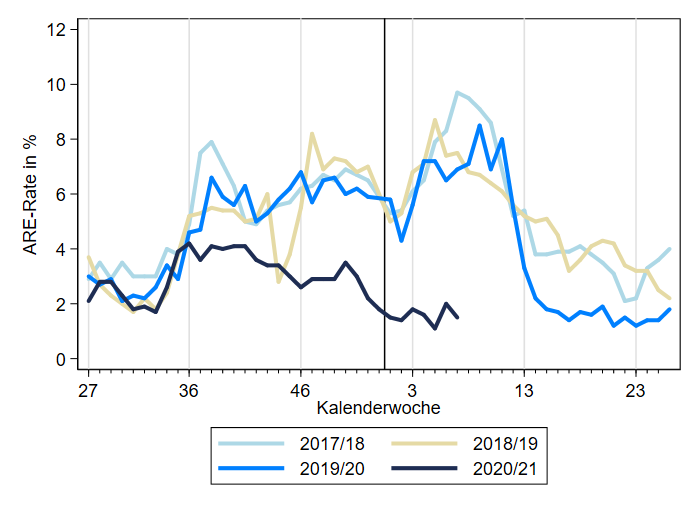 Austauschen
Stand: 23.2.2021
2
[Speaker Notes: Werte liegen nach wie vor deutlich unter denen der Vorsaisons (seit 36. KW) (die meisten Menschen halten sich an die Kontaktbeschränkungen)
ARE-Rate in 6. KW bei Kindern (hier besonders die 0-4-Jährigen) und Erwachsenen (hier besonders 15-34J./60J.+) gestiegen]
Arbeitsgemeinschaft InfluenzaARE-Konsultationen bis zur 7. KW 2021
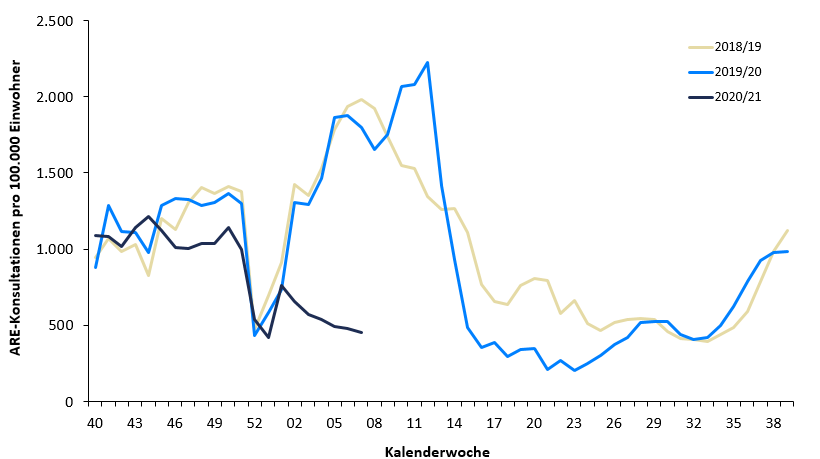 Der Wert (gesamt) lag in der 7. KW 2021 bei 450 Arzt­konsul­ta­tionen wegen ARE pro 100.000 Einwohner. Auf die Bevölke­rung in Deutschland bezogen entspricht das einer Gesamtzahl von rund 374.000 Arzt­besuchen wegen akuter Atem­wegs­er­kran­kungen.
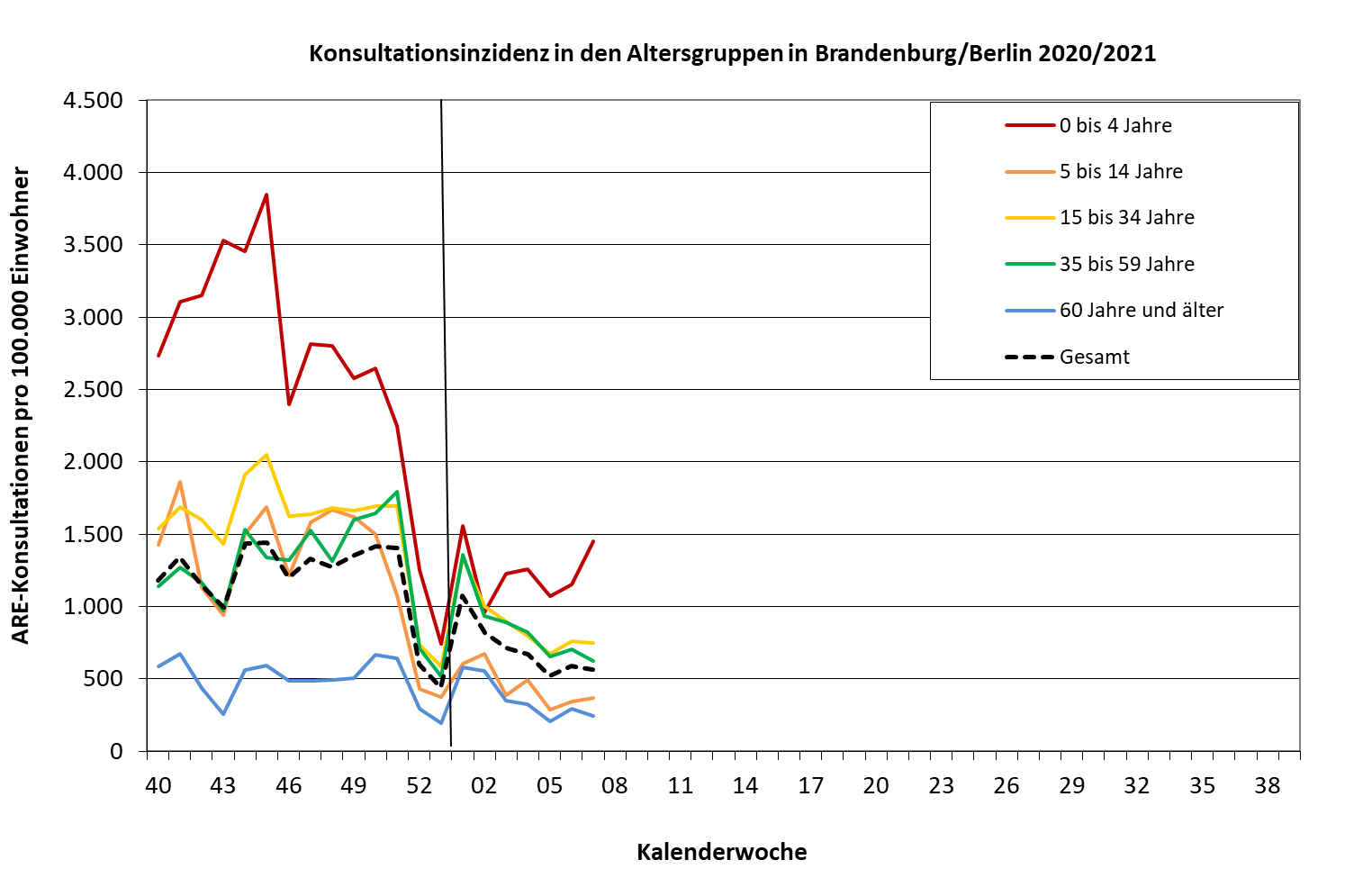 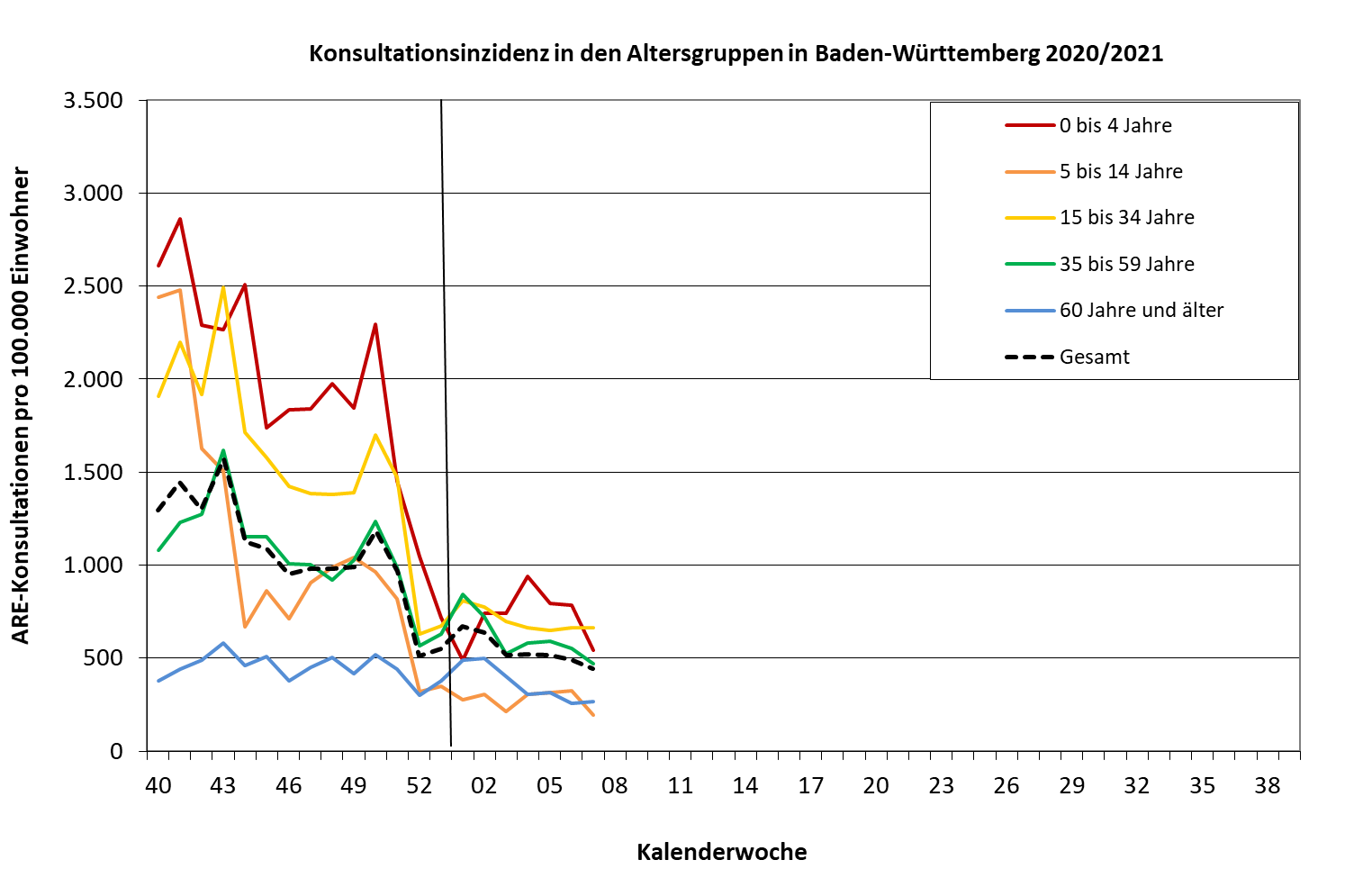 Stand: 23.2.2021
3
ICOSARI-KH-Surveillance – SARI-Fälle (J09 – J22) bis zur 6. KW 2021
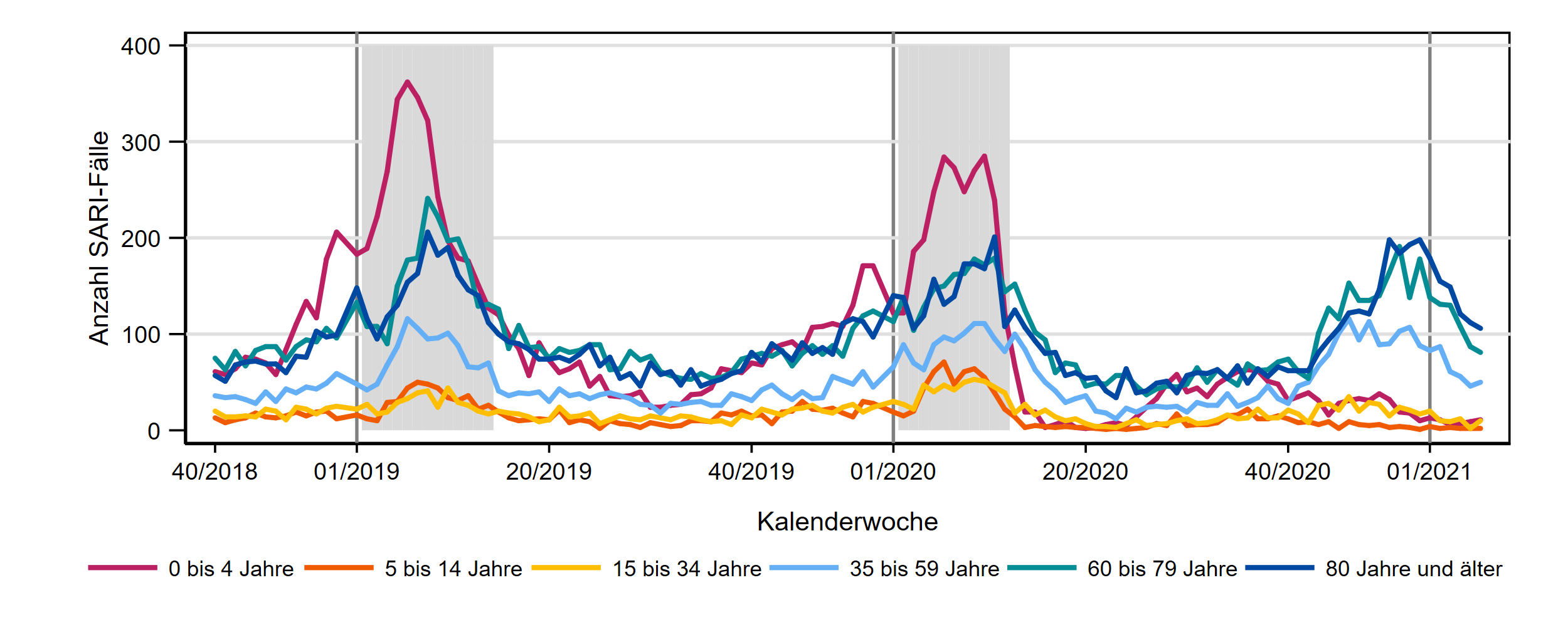 Stand: 16.2.2021
4
[Speaker Notes: SARI-Fallzahlen insgesamt stabil geblieben
Anstieg in AG 15-34 und 35-59
Nur noch leichter Rückgang in den AG 60+
Liegen insgesamt deutlich unter dem Niveau der Vorsaisons 
in Altersgruppe 80+ Jahre noch auf Niveau der Vorjahre (erhöht)
In den Altersgruppen 0-4, 5-14so gering wie vorher nur im Sommer 2020]
ICOSARI-KH-Surveillance – SARI-Fälle (J09 – J22) bis zur 6. KW 2021
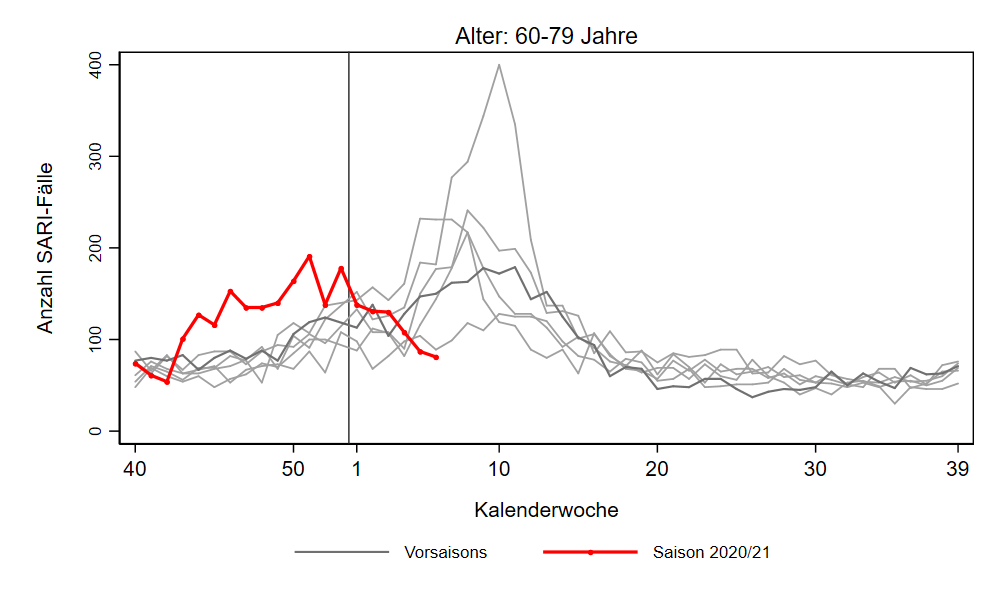 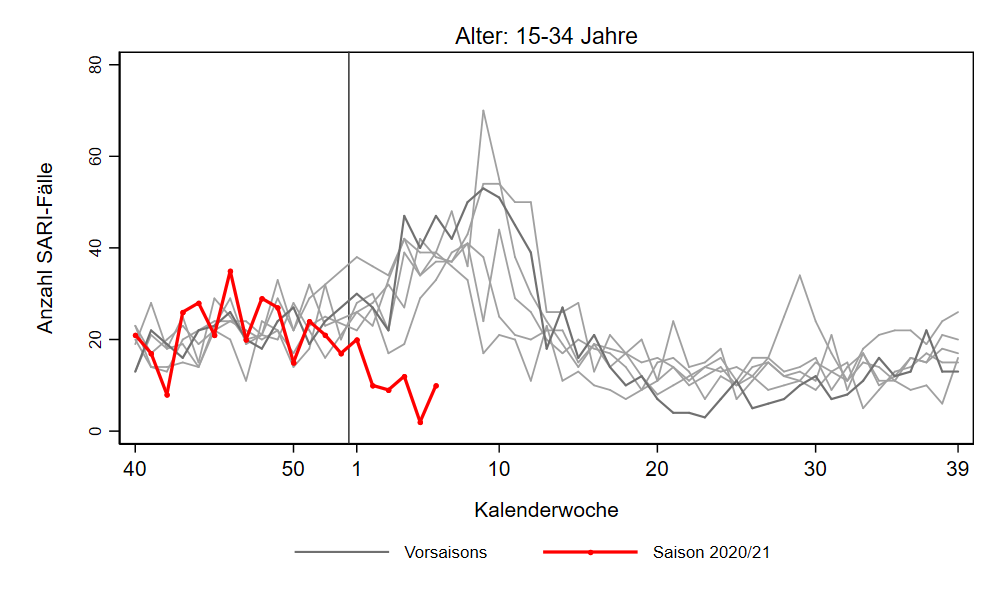 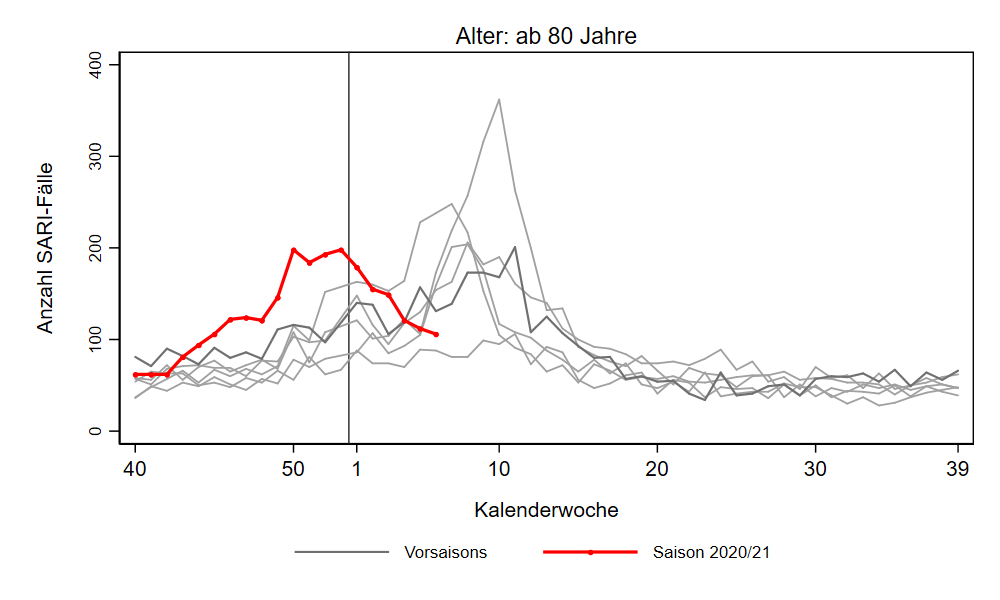 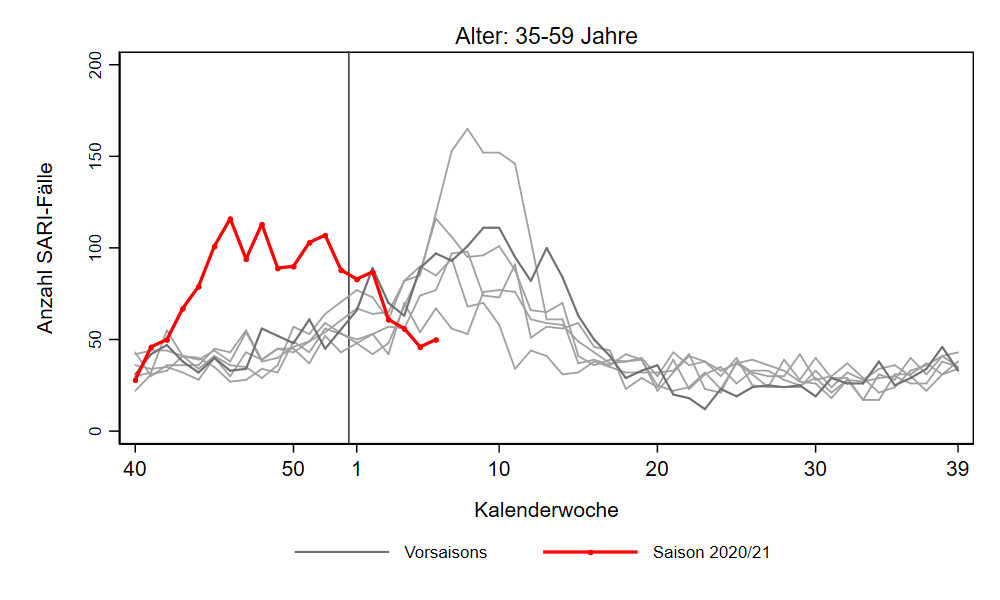 Stand: 23.2.2021
5
[Speaker Notes: SARI-Fallzahlen insgesamt stabil geblieben
Anstieg in AG 15-34 und 35-59
Nur noch leichter Rückgang in den AG 60+
Liegen insgesamt deutlich unter dem Niveau der Vorsaisons 
in Altersgruppe 80+ Jahre noch auf Niveau der Vorjahre (erhöht)
In den Altersgruppen 0-4, 5-14so gering wie vorher nur im Sommer 2020]
ICOSARI-KH-Surveillance – COVID-SARI-Fälle (J09 – J22) bis zur 6. KW 2021
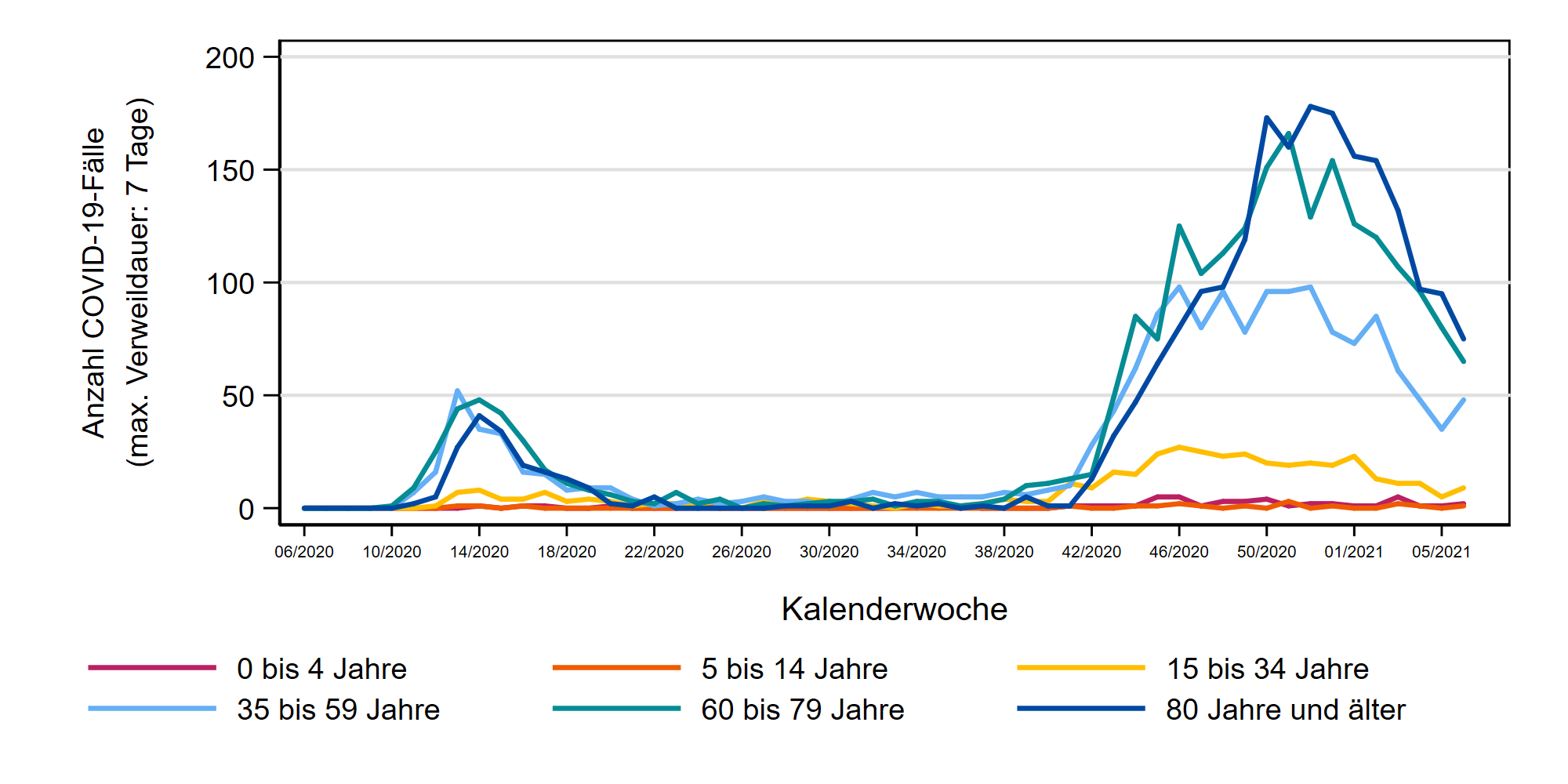 Nur Fälle mit maximaler
 Verweildauer von
7 Tagen
35 – 59 Jahre
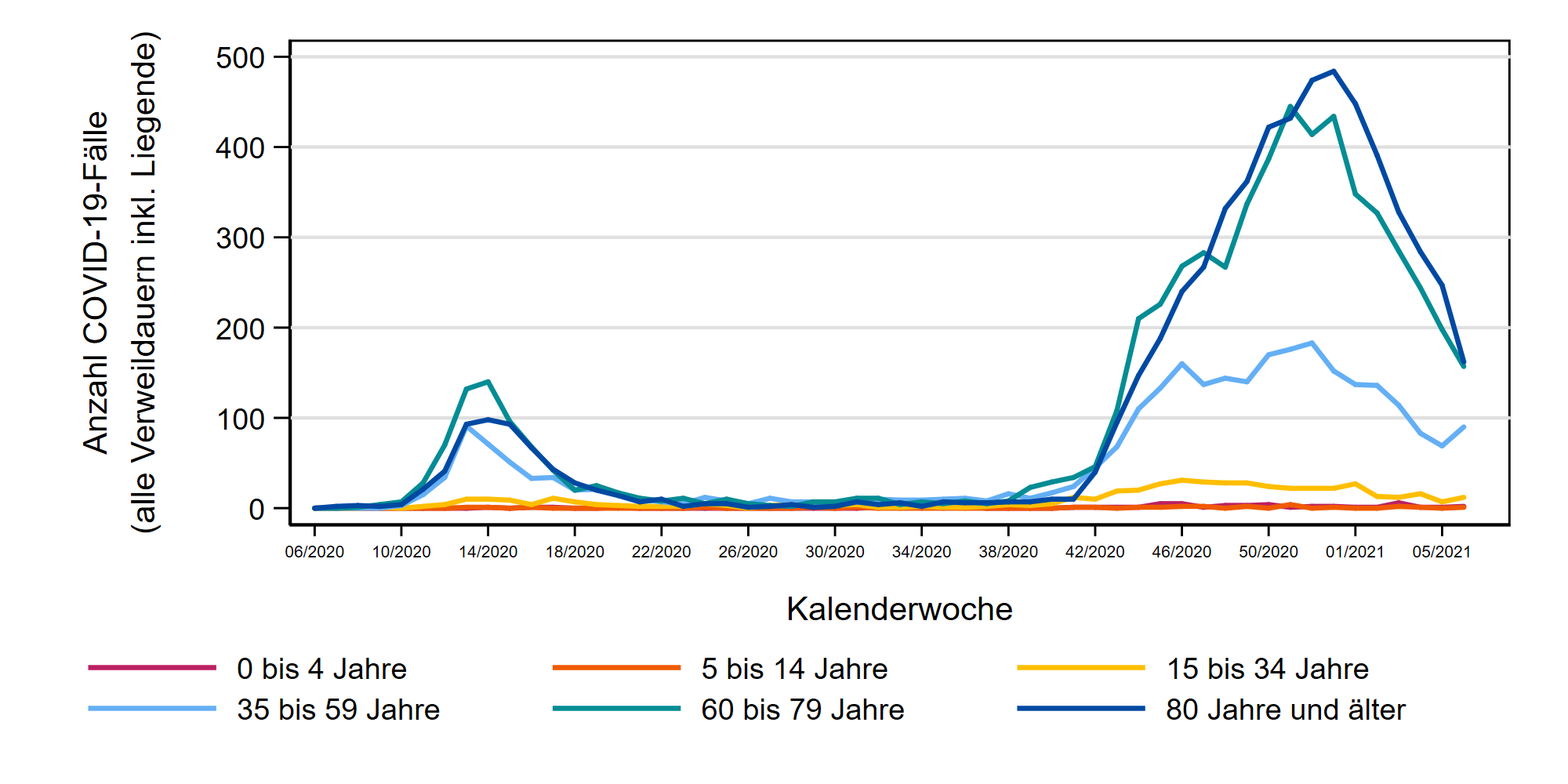 Alle Fälle, inklusive noch
 liegender Patienten
35 – 59 Jahre
Stand: 23.2.2021
6
[Speaker Notes: Erneuter Anstieg der COVID-19 Fallzahlen in AG 35-59 Jahre]
ICOSARI-KH-Surveillance – Anteil COVID an SARI-Fällen bis zur 6. KW 2021
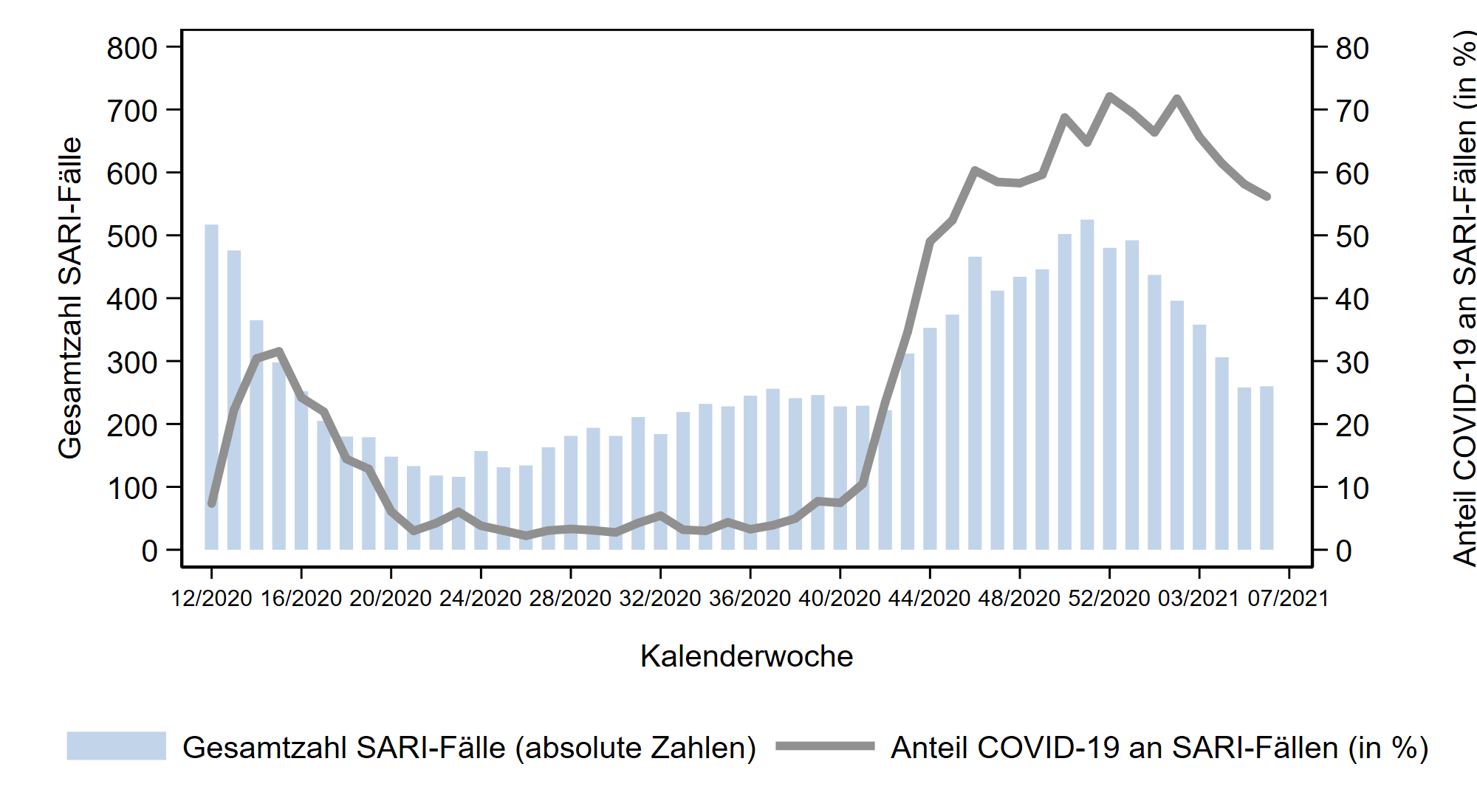 Stand: 23.2.2021
7
[Speaker Notes: Weiterer Rückgang der Anteils COVID-19 auf 56%]
ICOSARI-KH-Surveillance – Anteil COVID an SARI-Fällen bis zur 6. KW 2021
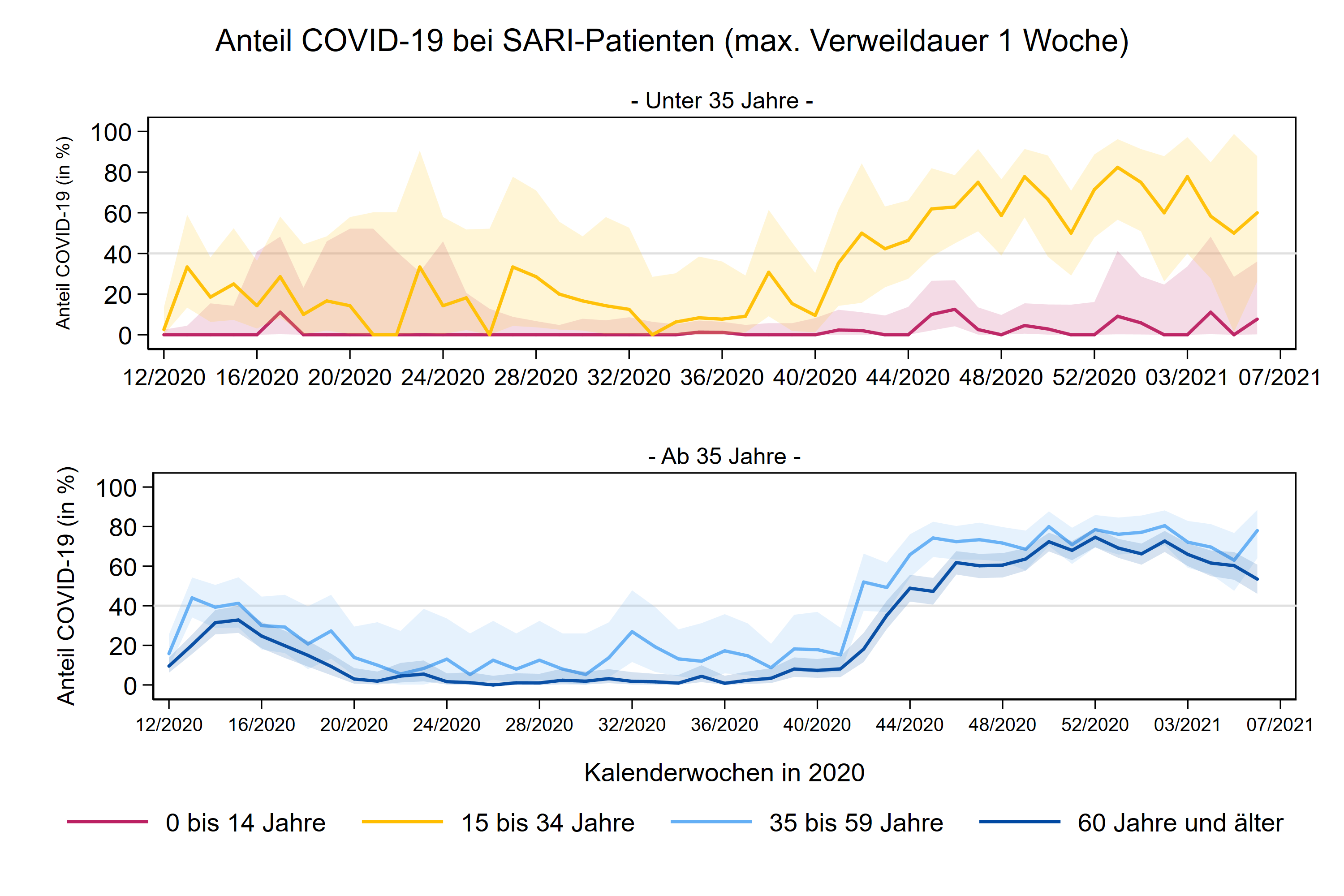 Stand: 23.2.2021
8